HUB Pop-up
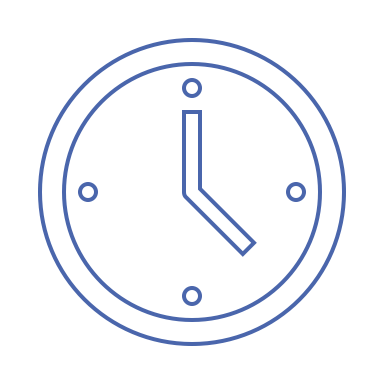 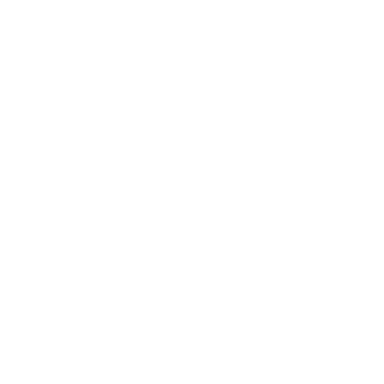 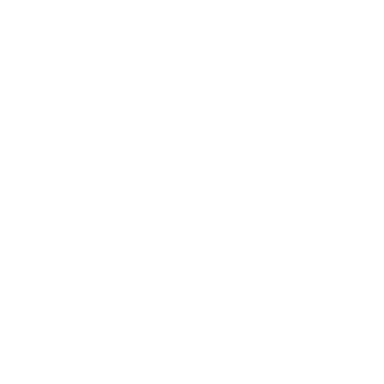 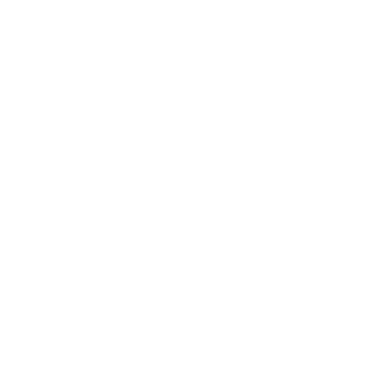 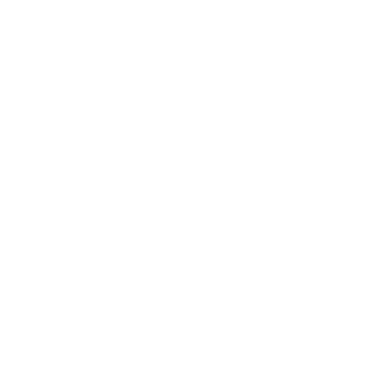 The University of Adelaide
Slide 2
ACADEMIC INTEGRITY WEBSITE
www.adelaide.edu.au/student/success/academic-integrity-for-students
The University of Adelaide
Slide 3
www.adelaide.edu.au/student/success/academic-integrity-awareness-week-challenge
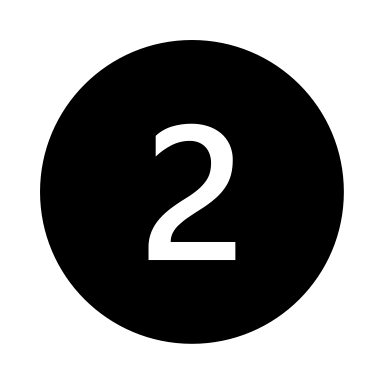 SPEND 1 HOUR….
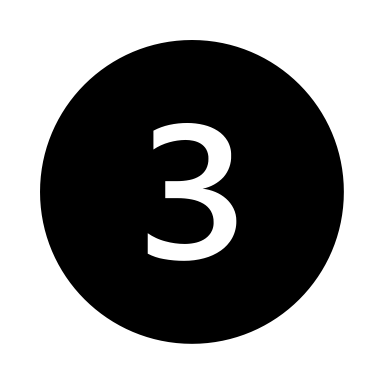 Prepare for the exams/assessments
visit the new Academic Integrity website
do the AI quiz
choose the best mini-module for you
plagiarism and written assignments
working with others and collusion
using online study help sites and contract cheating
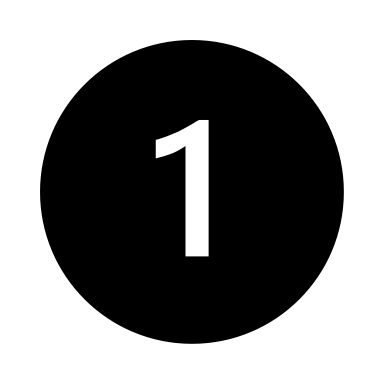 The University of Adelaide
Slide 4